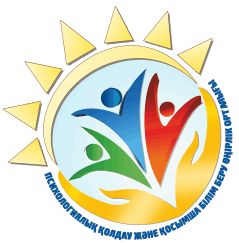 ҚОСТАНАЙ ОБЛЫСЫ ӘКІМДІГІ БІЛІМ БАСҚАРМАСЫНЫҢ «ПСИХОЛОГИЯЛЫҚ ҚОЛДАУ ЖӘНЕ ҚОСЫМША БІЛІМ БЕРУ ӨҢІРЛІК ОРТАЛЫҒЫ» КММ
«Ата-аналар нені есте ұстауы керек?»
ата-аналарға арналған жадынама
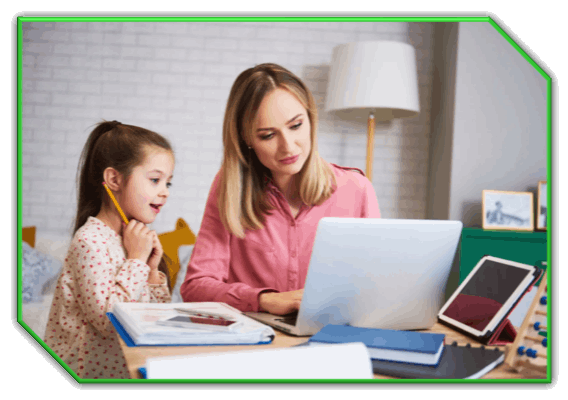 Балаңызды күнделікті өмірде тәуелсіз болуға және өзіне-өзі қызмет ету дағдыларына үйретіңіз. Бала өз бетінше не істей алады, соғұрлым ол өзін жетілген және сенімді сезінеді.
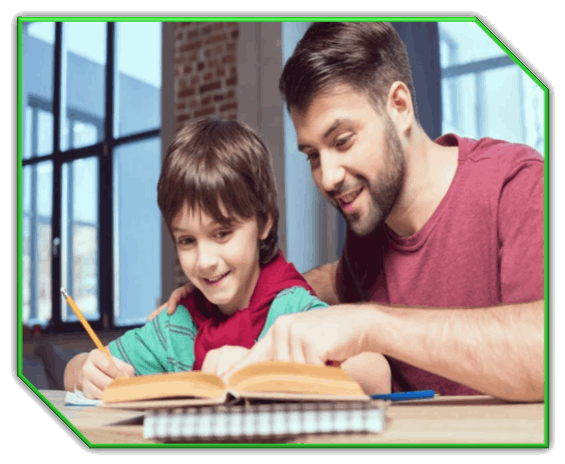 Балаңыздың теледидар мен компьютерге уақытын күніне 1 сағатпен шектеңіз.
Кітап оқығанда міндетті түрде балаңызбен оқығаныңызды талқылаңыз және қайталаңыз; өз ойларын анық айтуға үйретіңіз.
Алғашқы оқу қиындықтарын жіберіп алмаңыз. Кез келген қиындықтарға назар аударыңыз, әсіресе егер соңғысы жүйелі болса.
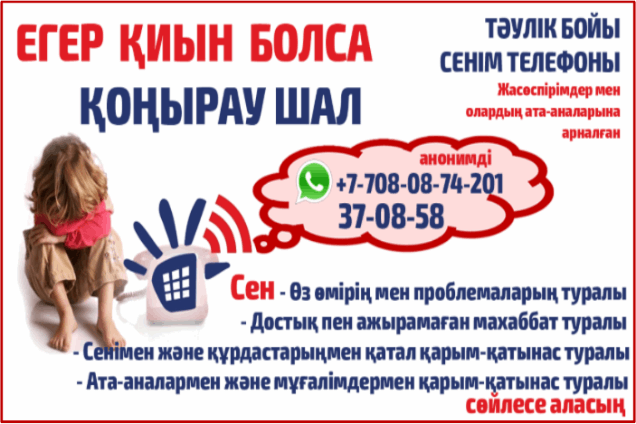 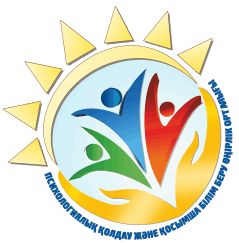 КГУ «РЕГИОНАЛЬНЫЙ ЦЕНТР ПСИХОЛОГИЧЕСКОЙ ПОДДЕРЖКИ И ДОПОЛНИТЕЛЬНОГО ОБРАЗОВАНИЯ» УПРАВЛЕНИЯ ОБРАЗОВАНИЯ АКИМАТА КОСТАНАЙСКОЙ ОБЛАСТИ
«О чём же необходимо помнить родителям?»
памятка для родителей
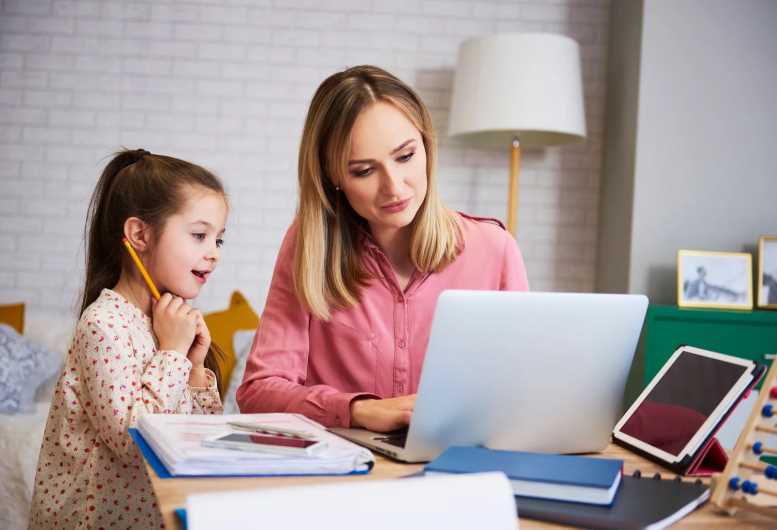 Приучайте ребенка к самостоятельности в быту и навыкам самообслуживания. Чем больше ребенок может делать самостоятельно, тем более взрослым и уверенном будет чувствовать себя.
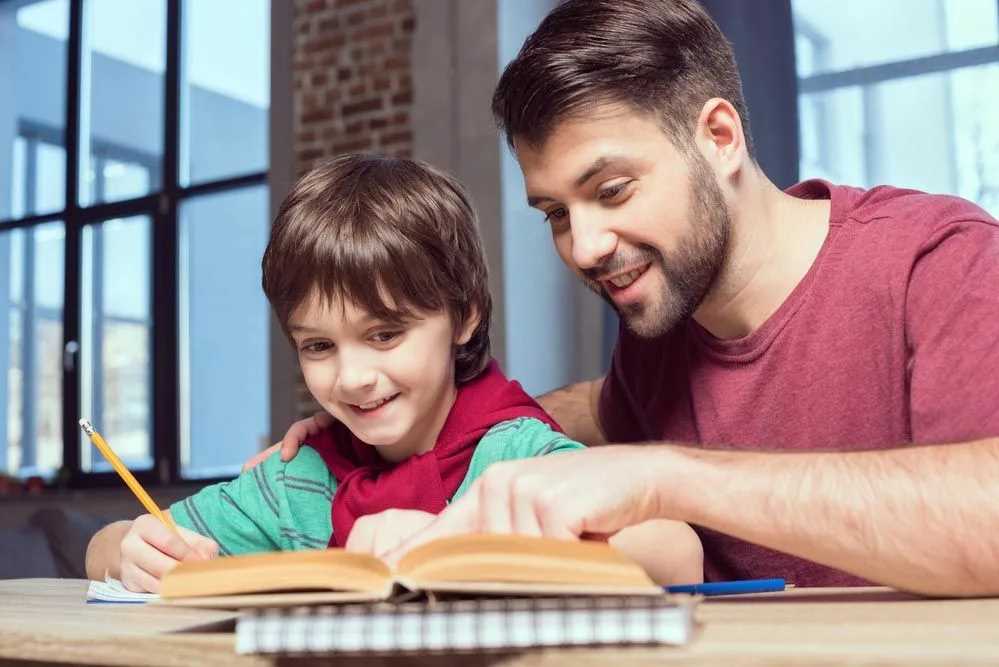 Ограничьте время нахождения вашего ребенка за телевизором и компьютером до 1 часа в день.
Читая книжки, обязательно обсуждайте и пересказывайте прочитанное вместе с ребенком, учите его ясно выражать свои мысли.
Не пропустите первые трудности в обучении.  Обращайте внимание на любые затруднения,  особенно если последнее становится систематическими.
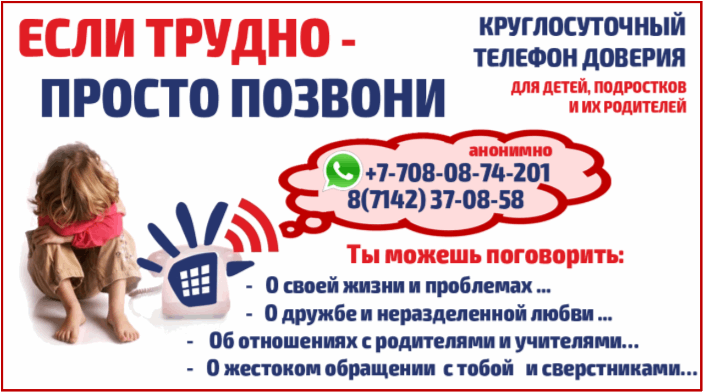